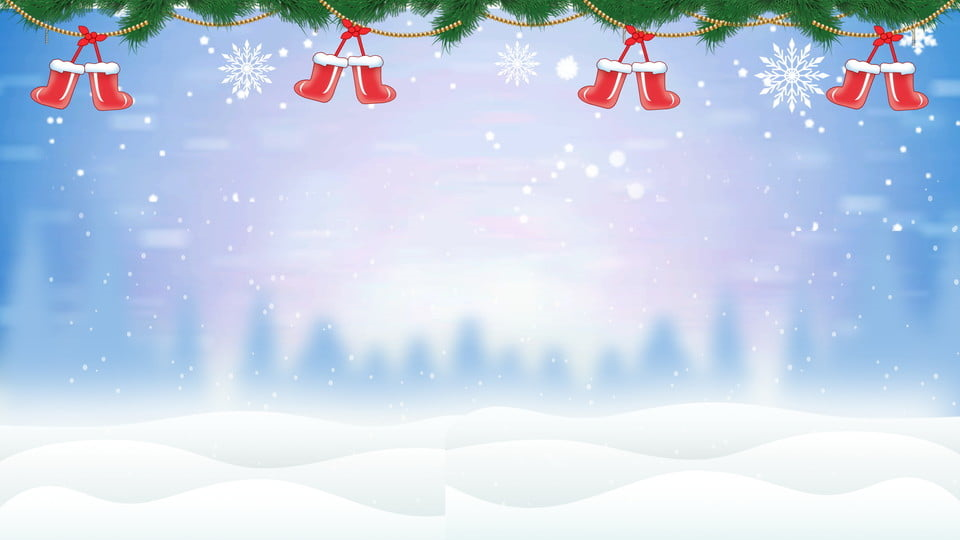 CHÀO MỪNG QUÝ THẦY CÔ 
VỀ DỰ GIỜ LỚP 1C
MÔN: TIẾNG VIỆT
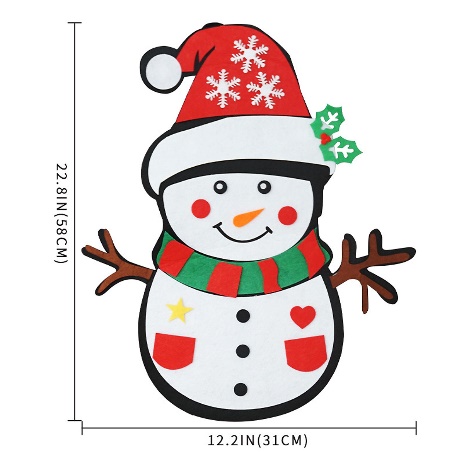 Giáo viên: Vũ Kim Thúy
2
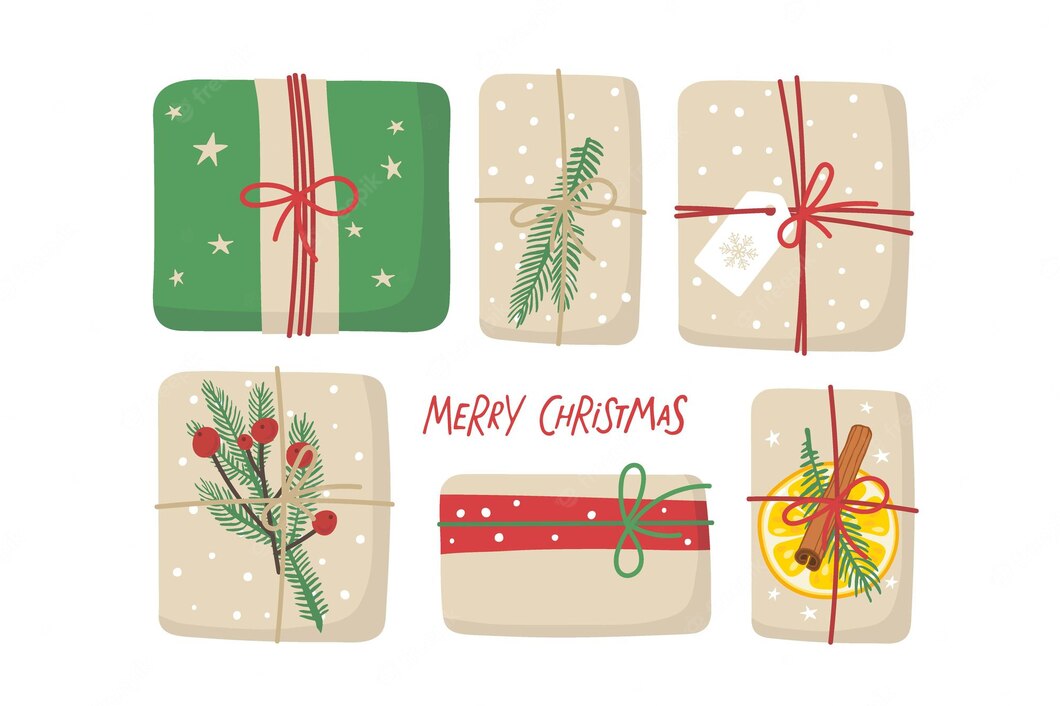 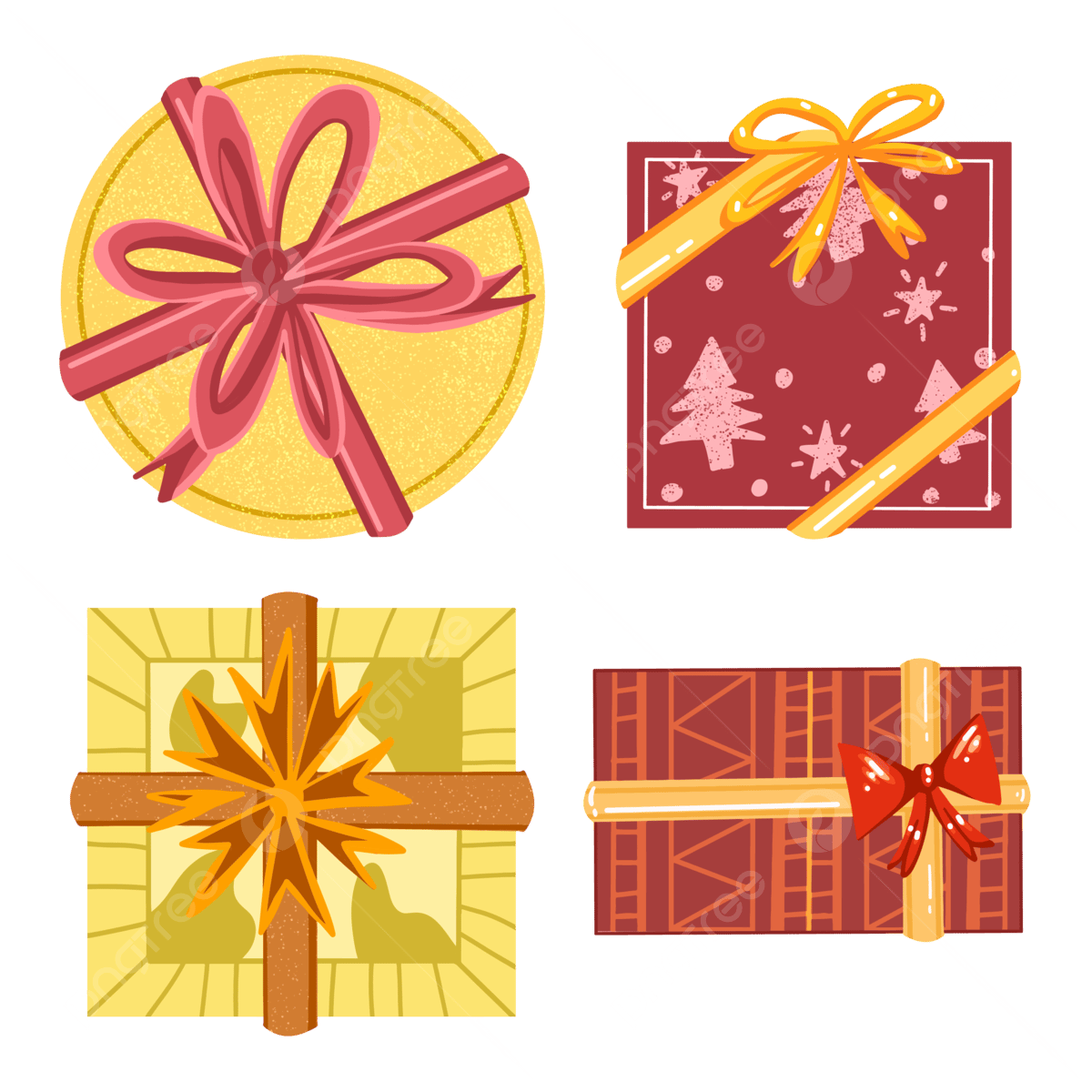 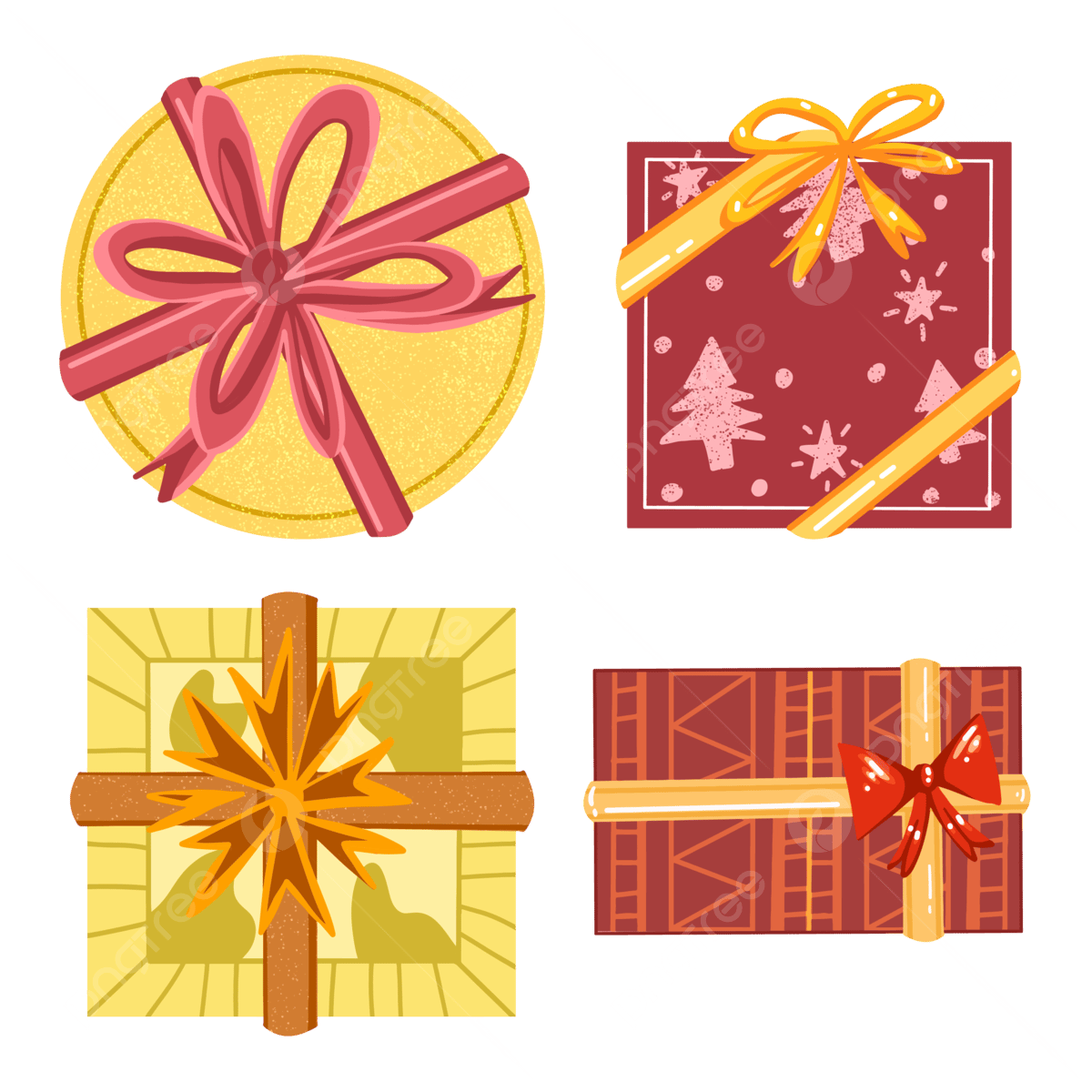 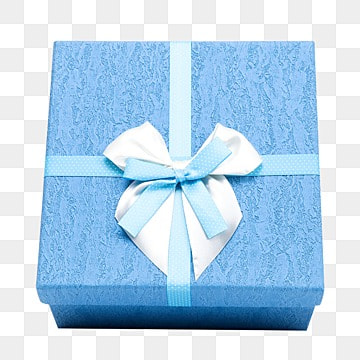 c¸i cuèc, l¹nh buèt
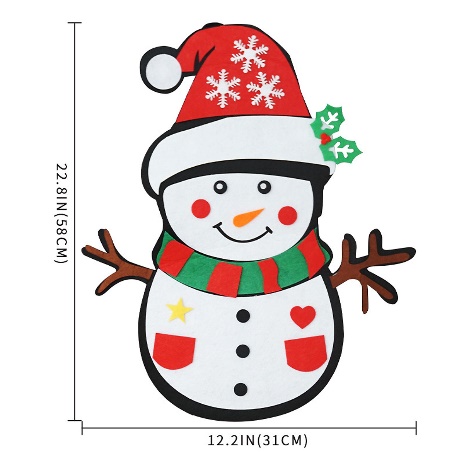 b¹ch tuéc, con chuét
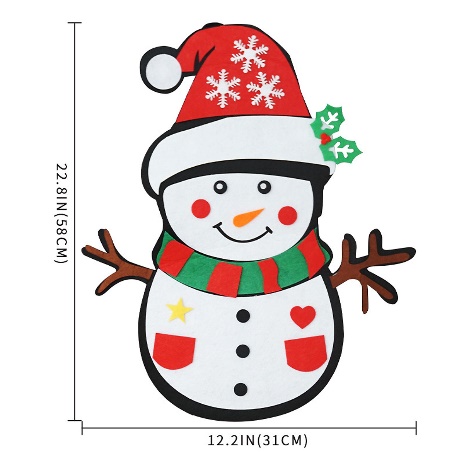 PhÇn quµ cña con lµ mét hép quµ vµ mét trµng ph¸o tay.
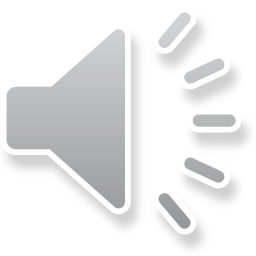 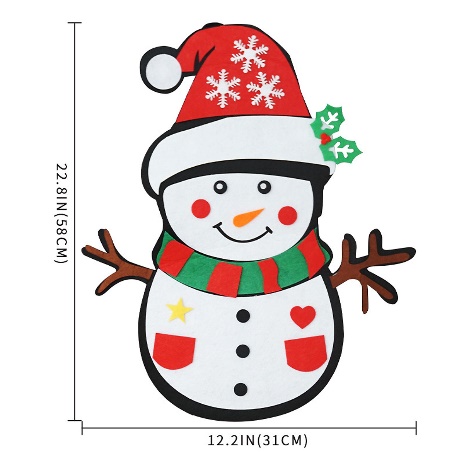 MÑ buéc tãc cho Hµ. Tr«ng Hµ thËt xinh x¾n.
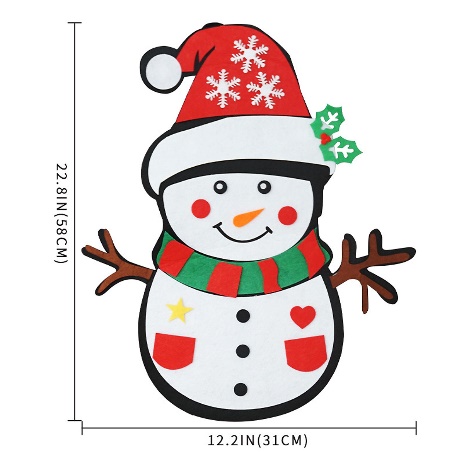 Chuån chuån bay qua c¸c luèng rau.
u«n
u«ng
u«n
uô
uôn
uông
n
uô
ng
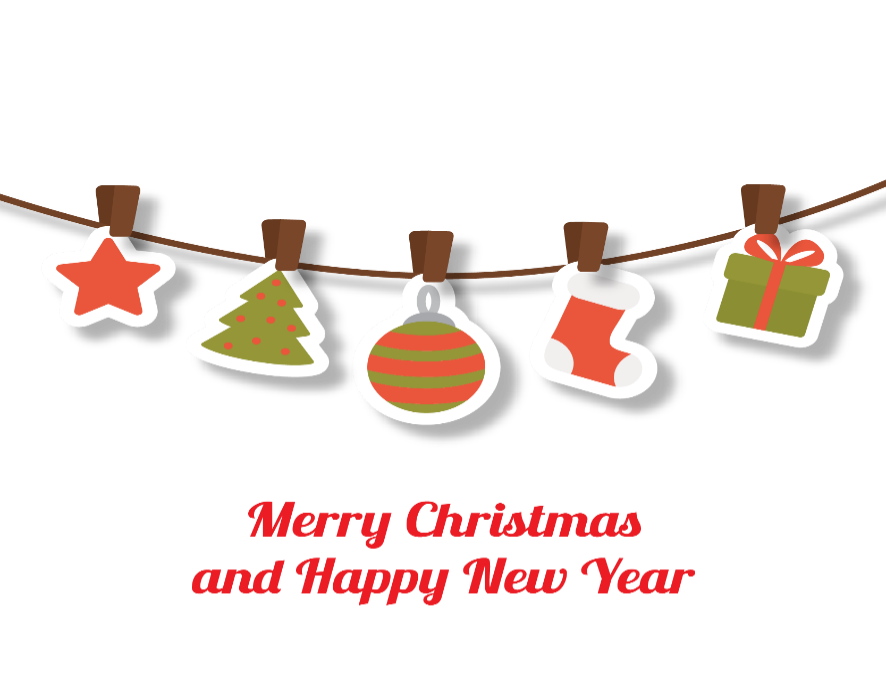 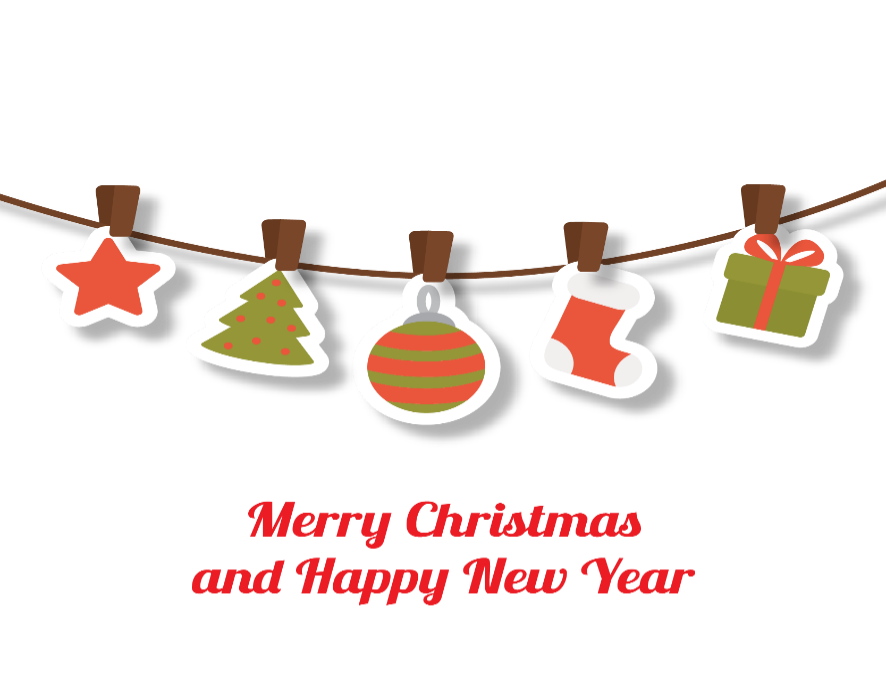 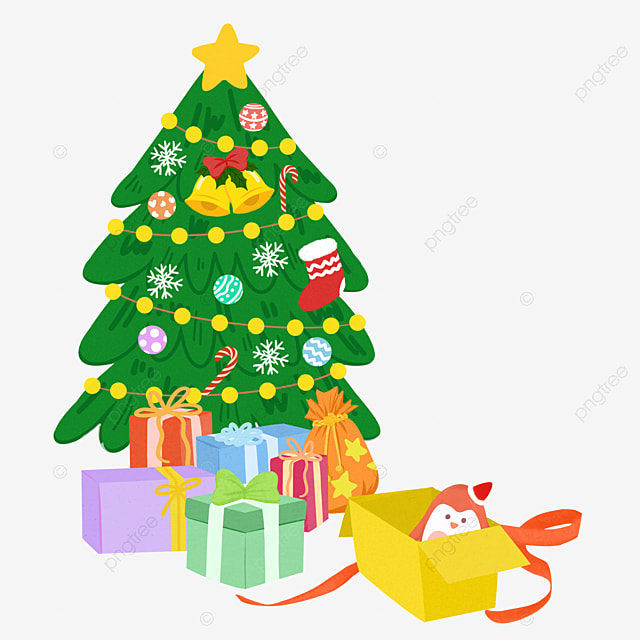 Nhanh tay 
nhanh mắt
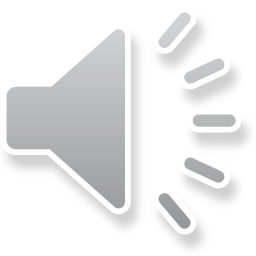 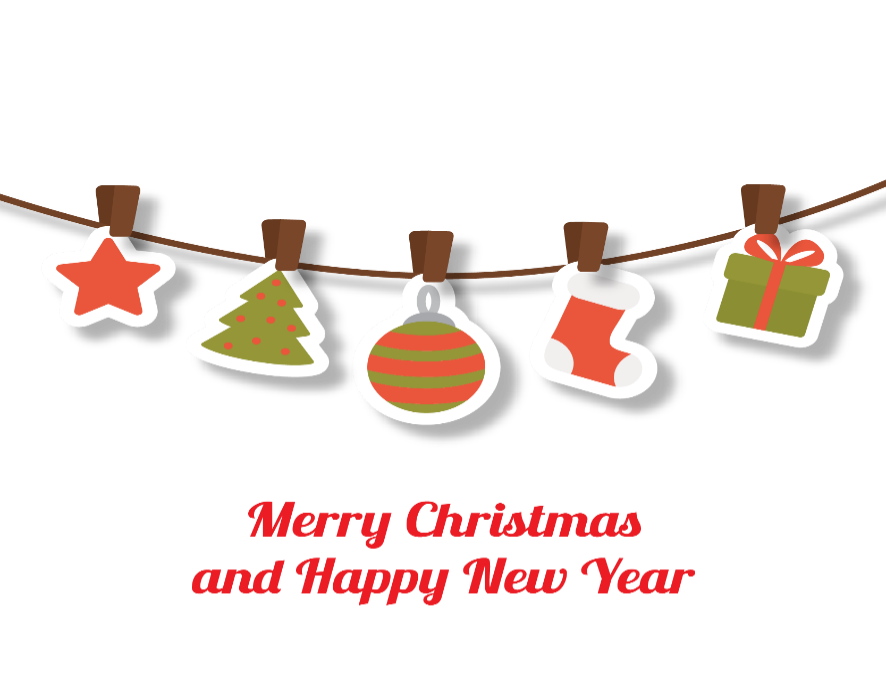 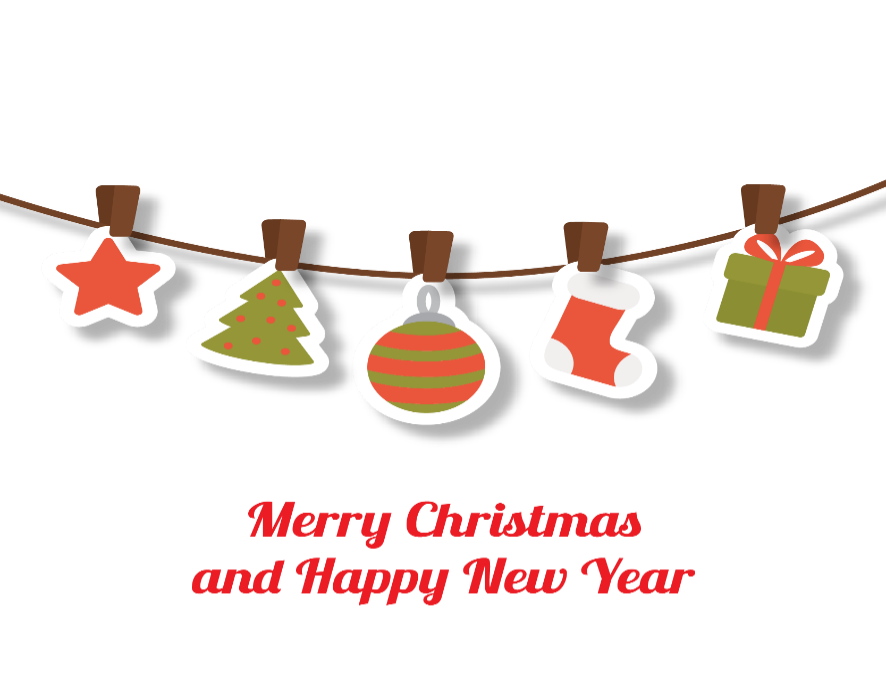 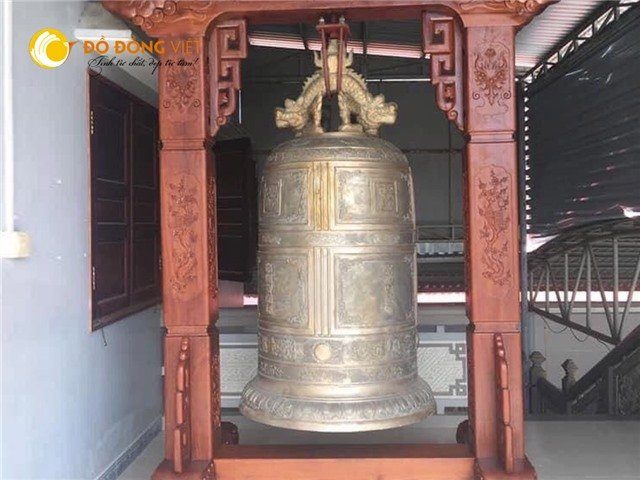 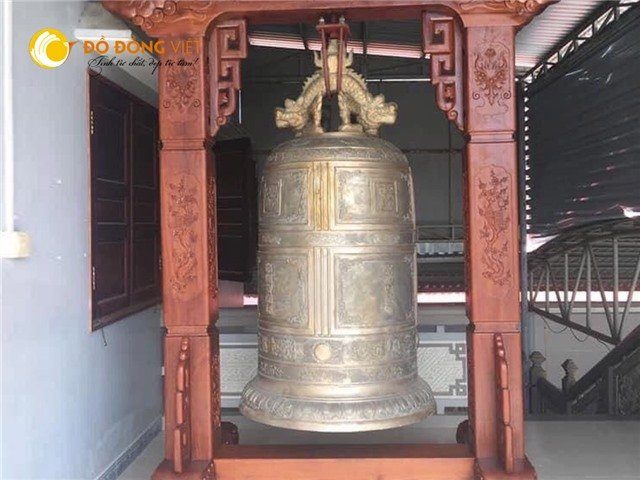 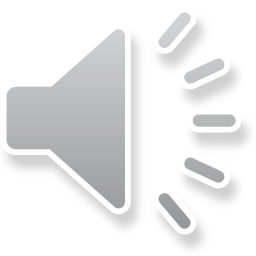 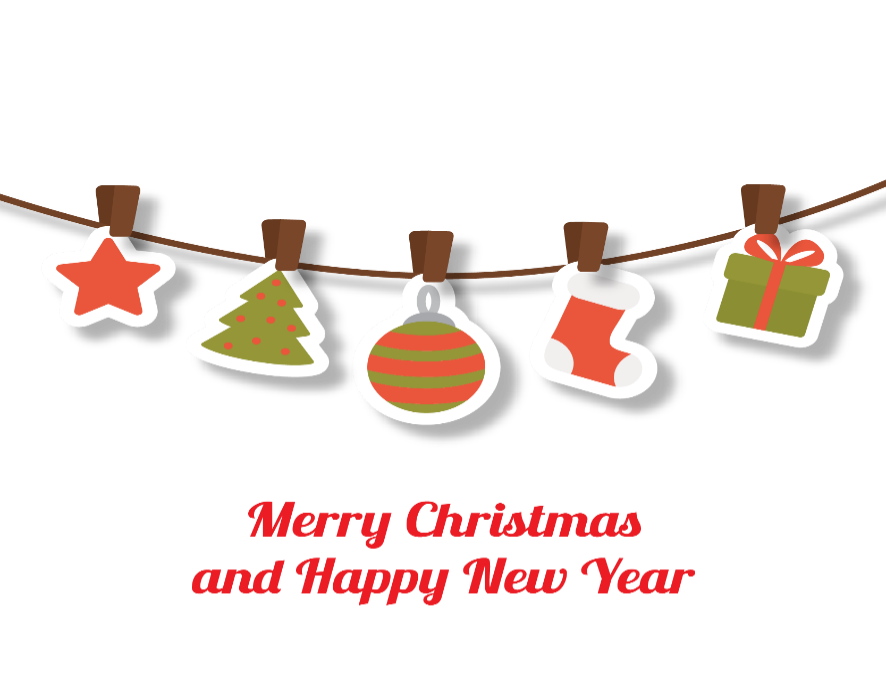 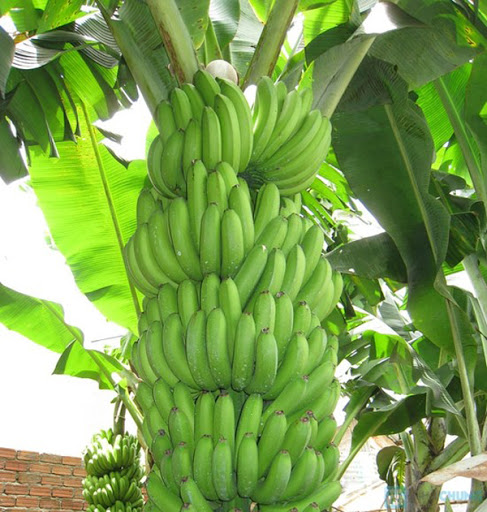 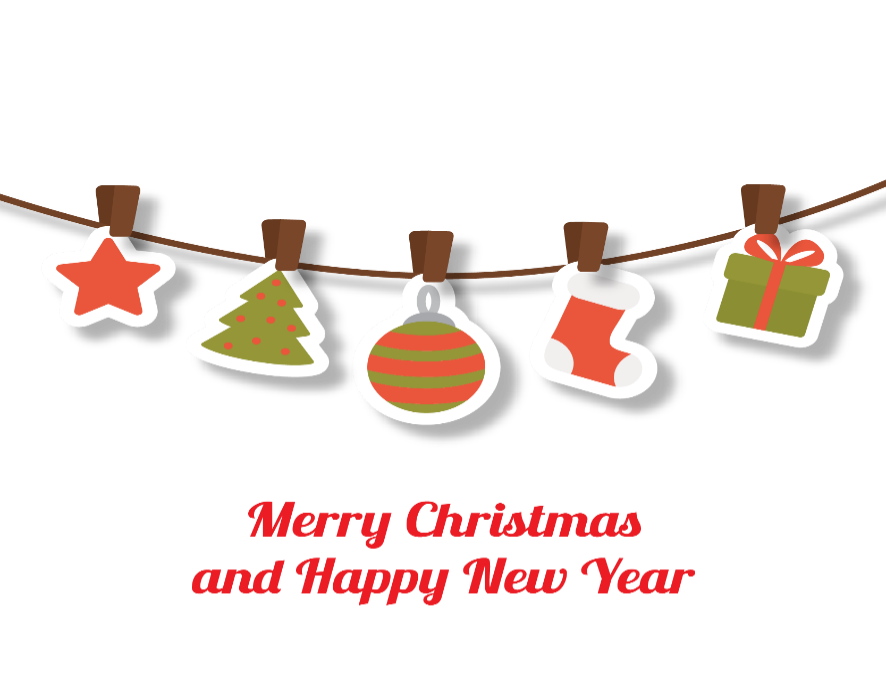 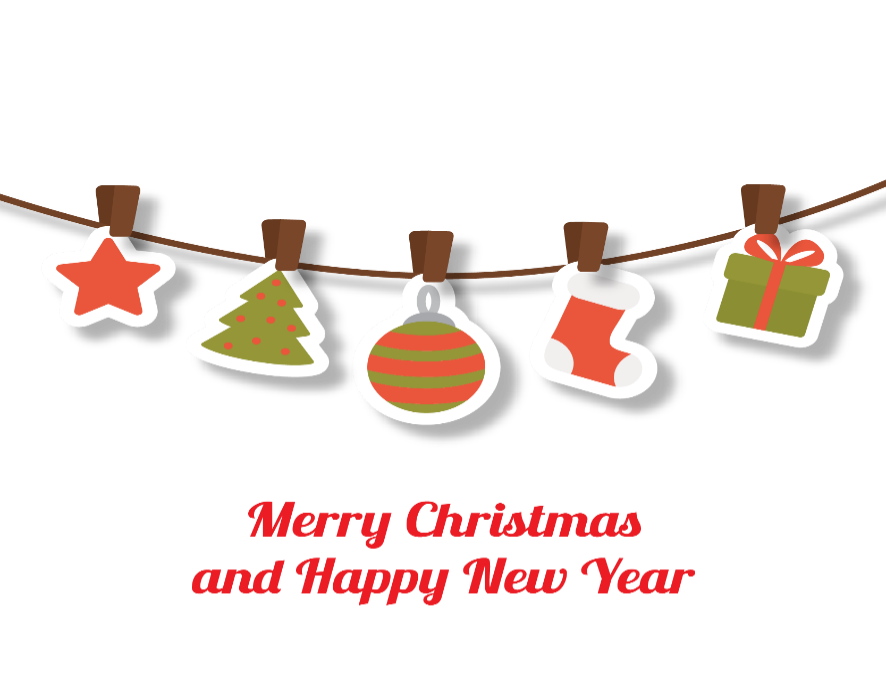 Kính chúc quý thầy cô mạnh khỏe, công tác tốt!